ARTCademy
“Arts and Crafts Academy”
ART-herramientas de inicio
 VIABILIDAD COMERCIAL Y FINANCIERA
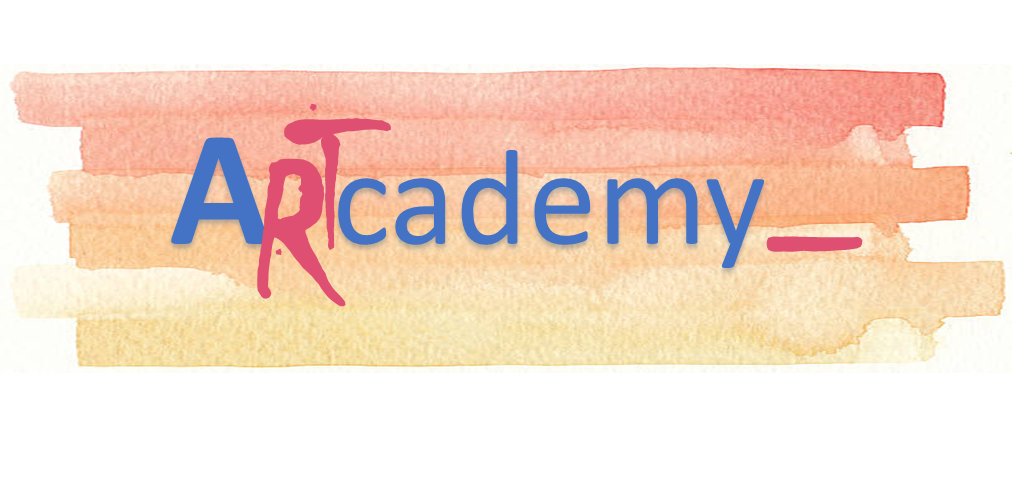 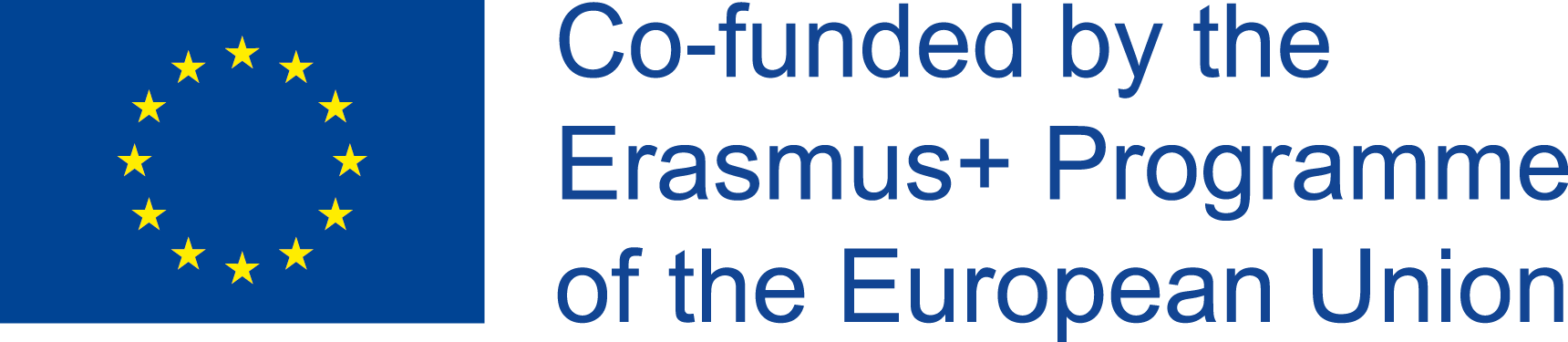 Módulo 1. VIABILIDAD COMERCIAL Y FIANCIERA
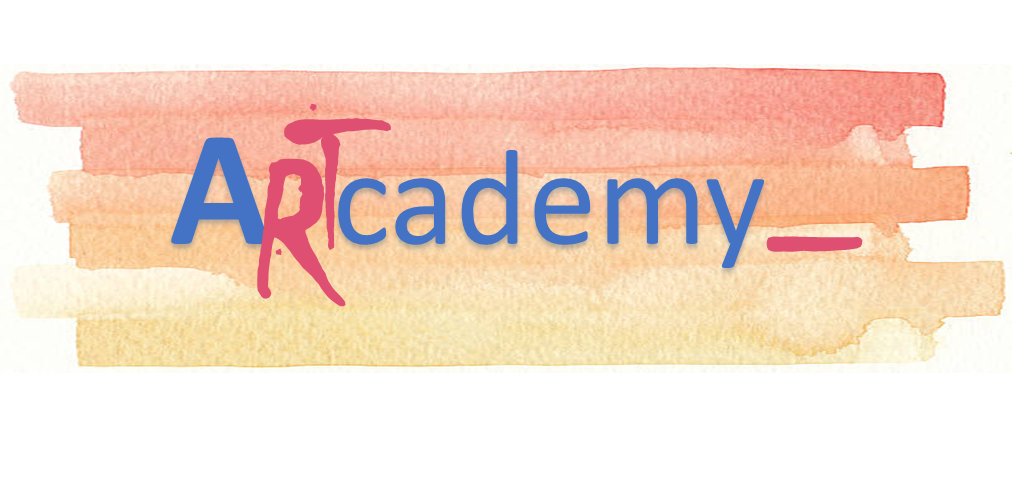 This Project has been funded with support from the European Commission. This publication reflects the views only of the author, and the Commission cannot be held responsible for any use which may be made of the information contained therein.
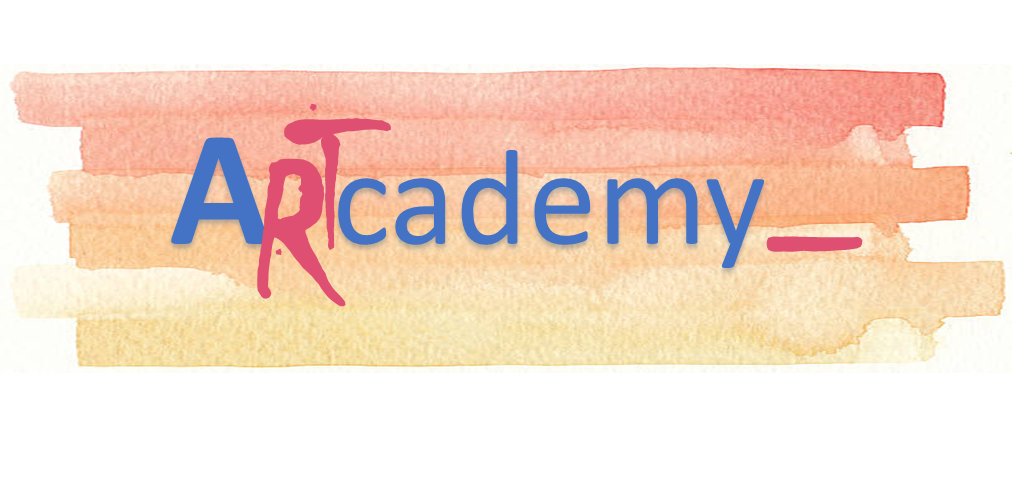 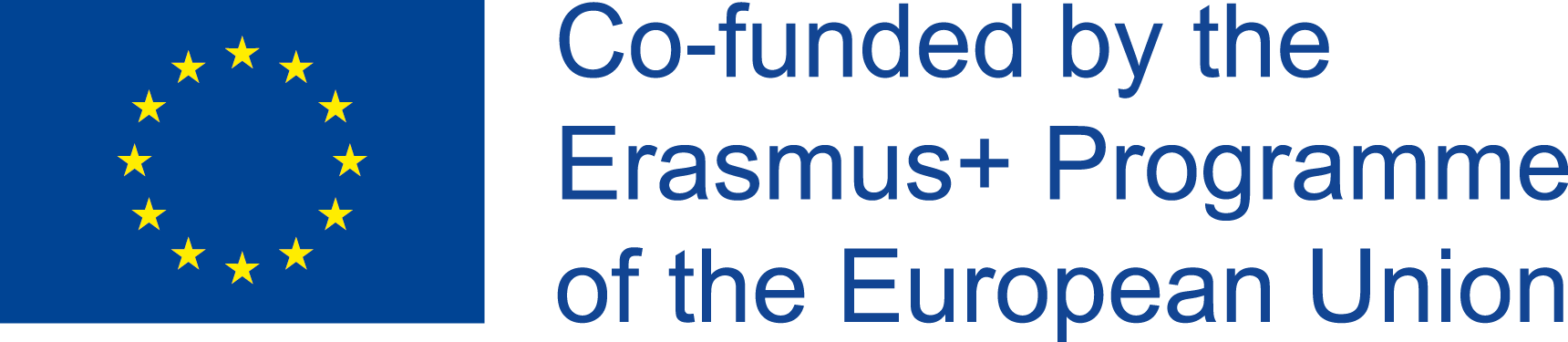 UNIDAD 1. VIABILIDAD FINANCIERA
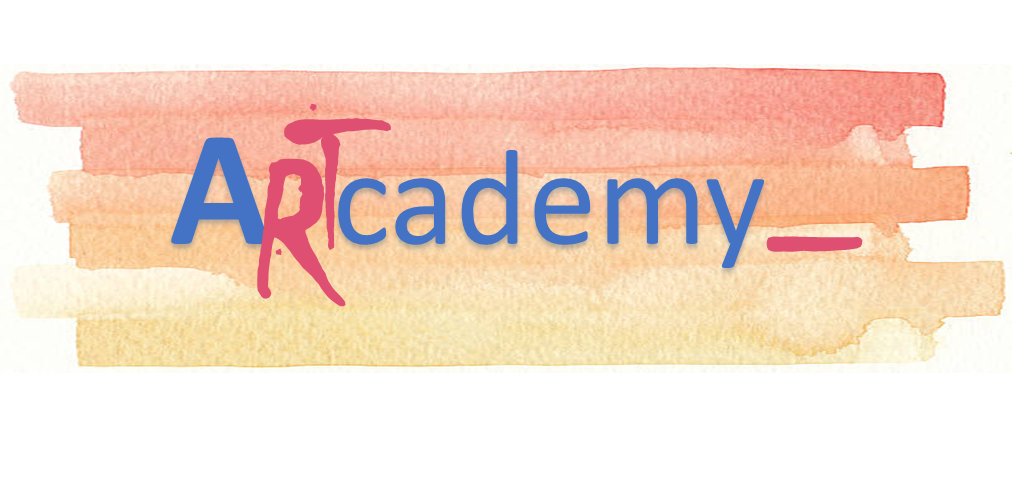 This Project has been funded with support from the European Commission. This publication reflects the views only of the author, and the Commission cannot be held responsible for any use which may be made of the information contained therein.
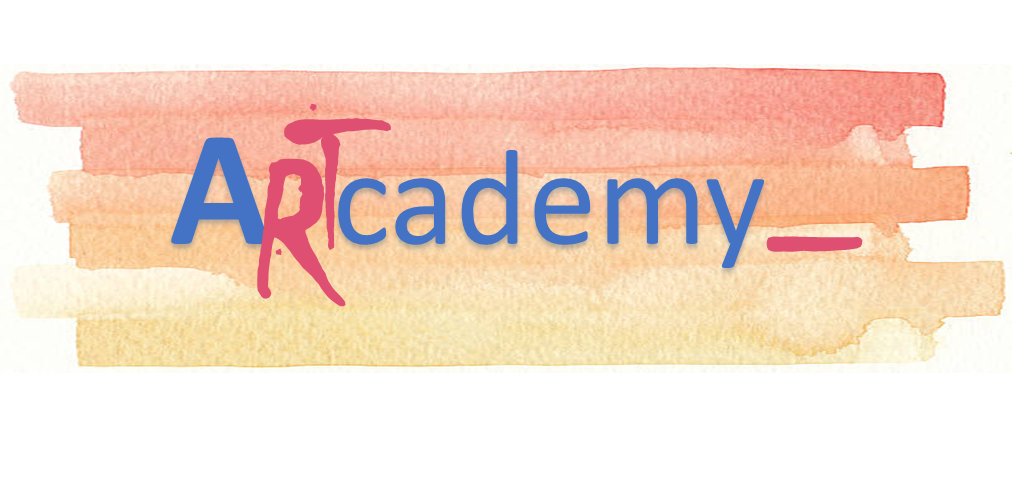 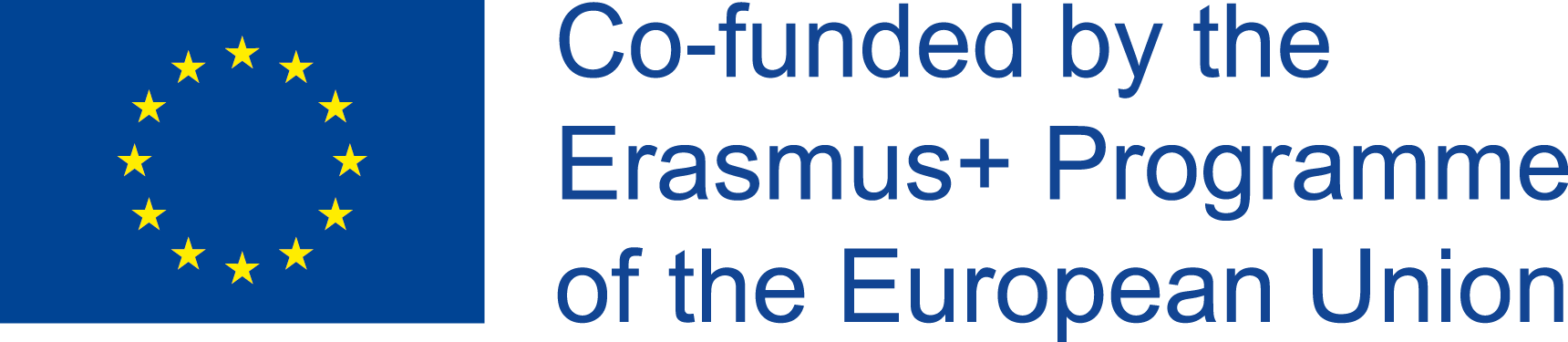 Unidad 1. VIABILIDAD FINANCIERA
¿Qué es un Balance?
El Balance es un estado contable que refleja la situación de la empresa en un momento determinado, es lo que denominamos "Balance de situación".
Esta situación, se resume en cuatro grandes grupos:

1- Bienes: lo que la empresa tiene en "propiedad". Ej: Locales, maquinaria, licencias, dinero, etc.
2- Derechos: lo que le deben a la empresa. Ej: Cuentas de clientes pendientes de cobro.
3- Obligaciones: las deudas de la empresa. Ej: prestamos…
4- Patrimonio: El capital (fondos invertidos en la empresa por los socios), las reservas, los beneficios aún no "repartidos"... menos las pérdidas (si las hay),es lo que denominamos Patrimonio Neto.
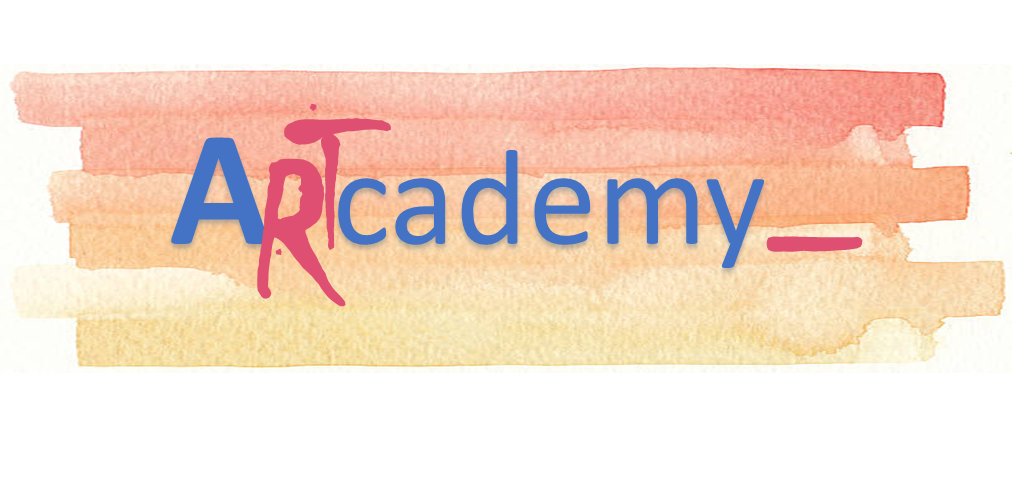 This Project has been funded with support from the European Commission. This publication reflects the views only of the author, and the Commission cannot be held responsible for any use which may be made of the information contained therein.
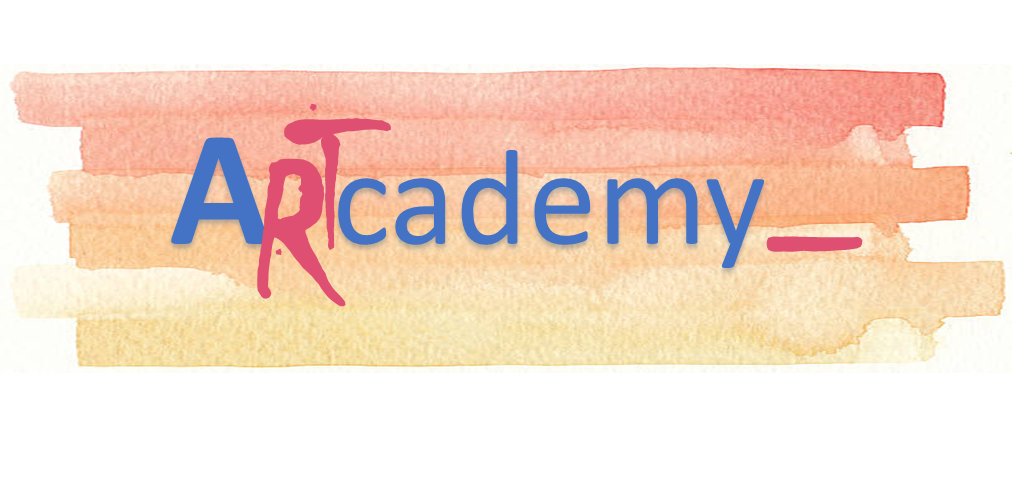 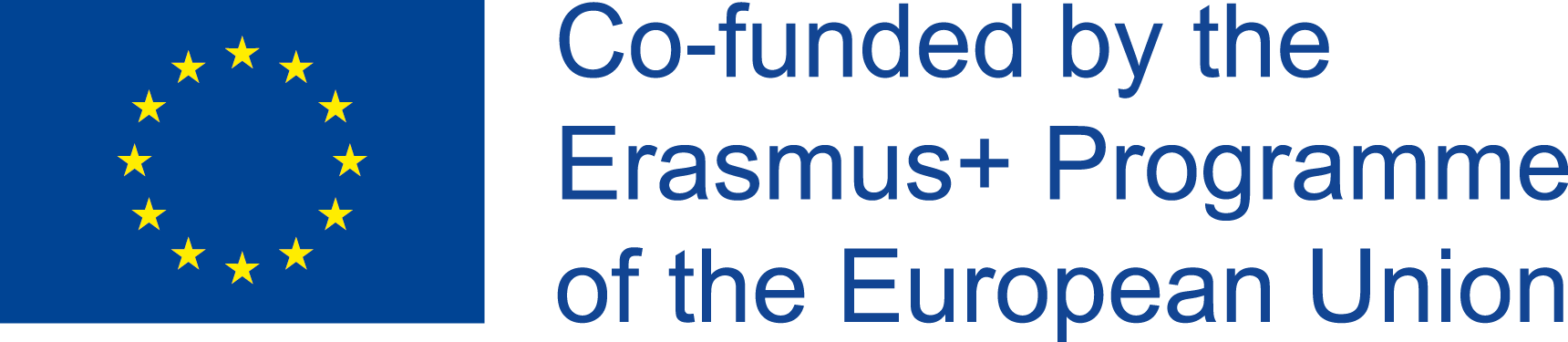 Unidad 1. VIABILIDAD FINANCIERA
Cuenta de pérdidas y ganancias
Se presenta como una relación de los gastos e ingresos previstos para un periodo de tiempo determinado.

Se debe elaborar una relación exhaustiva de los GASTOS FIJOS del negocio, que son independientes del volumen de actividad (alquiler, parte fija de suministros, cuotas de la seguridad social, sueldos…).

- A continuación, se determinan los GASTOS VARIABLES, estrechamente ligados a la actividad (Ejemplo: materiales de fabricación del producto, en los que la cantidad será mayor cuanto mayor sea la producción, en empresas de servicios el coste de la hora del personal).
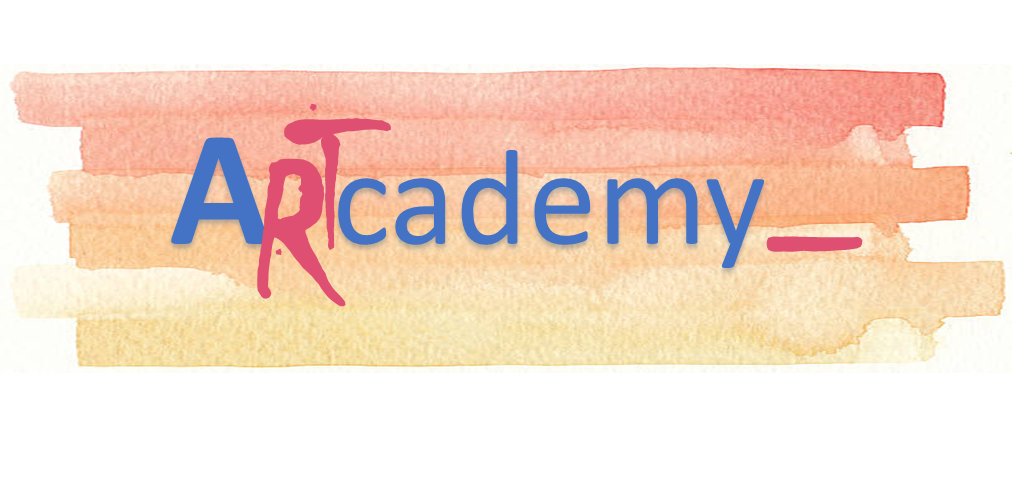 This Project has been funded with support from the European Commission. This publication reflects the views only of the author, and the Commission cannot be held responsible for any use which may be made of the information contained therein.
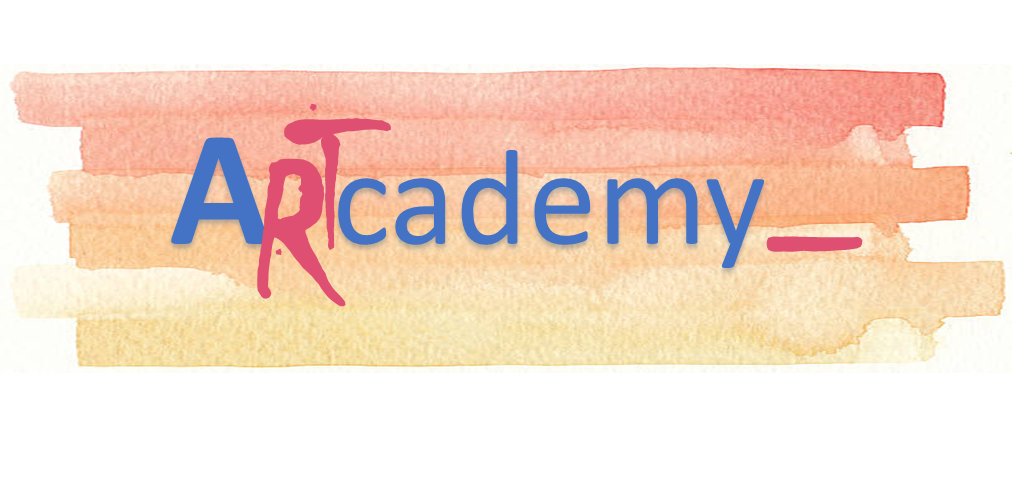 ¿Qué es la Tesorería?
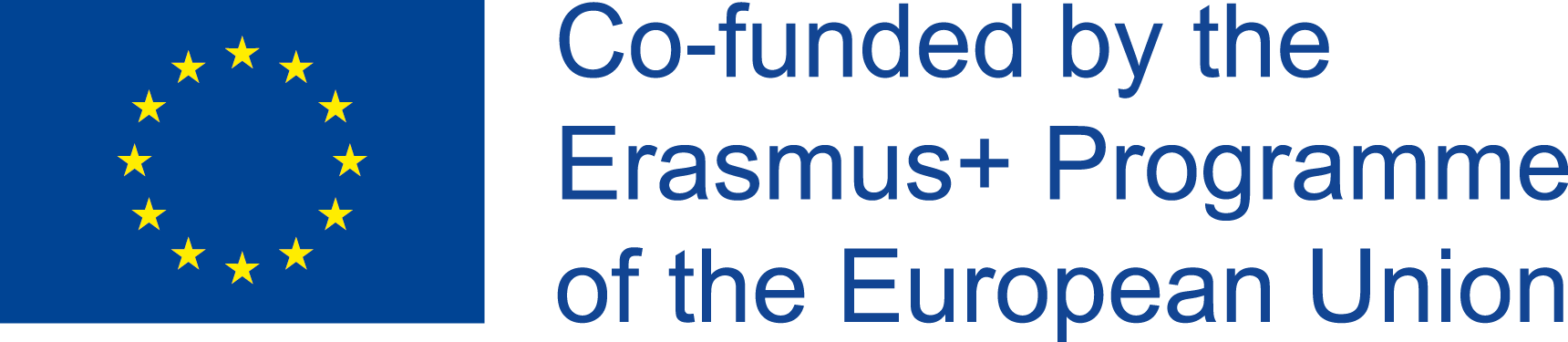 Unidad 3. VIABILIDAD FINANCIERA
Es de gran utilidad como instrumento de ayuda para determinar las entradas y salidas de caja y para planificar la liquidez (en no pocas ocasiones las deficiencias de liquidez, debidas a una insuficiente previsión, determinan el fracaso a corto plazo de algunos proyectos empresariales).
Es preciso incidir en la diferencia entre ingreso y cobro y entre gasto y pago.
El ingreso se genera cuando se produce la venta y el cobro cuando se recibe la liquidez derivada de esa venta.
El gasto se produce cuando se genera la obligación (con un proveedor...). El pago se genera cuando se produce la salida de caja.
Hay que ajustar los periodos de cobro con los pagos a proveedores para evitar desfases de Tesorería.
El conocimiento de estos datos permitirá saber las necesidades de tesorería y el momento en que éstas podrán manifestarse, pudiendo así prever por anticipado la búsqueda de financiación de caja cuando la liquidez sea escasa o, en sentido contrario, cuando sea alta la liquidez, estudiar la colocación de los fondos generados.
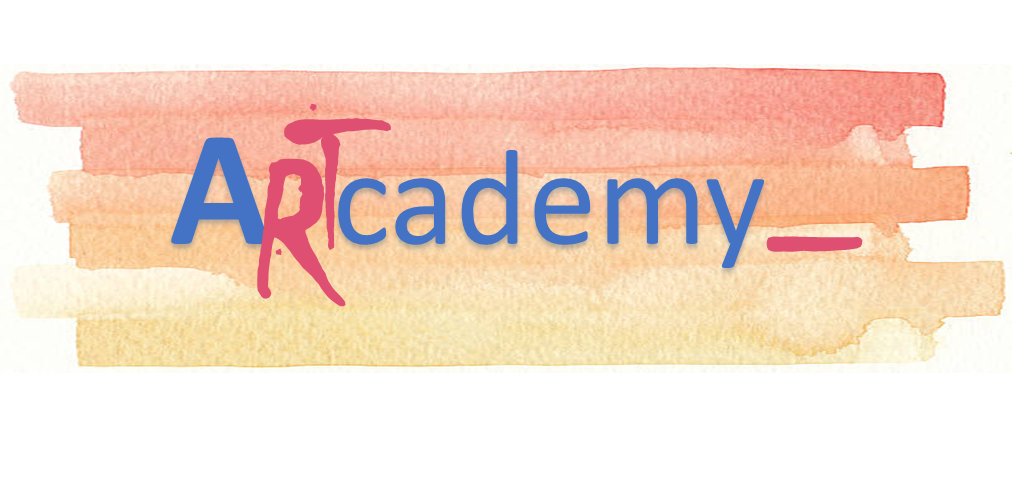 This Project has been funded with support from the European Commission. This publication reflects the views only of the author, and the Commission cannot be held responsible for any use which may be made of the information contained therein.
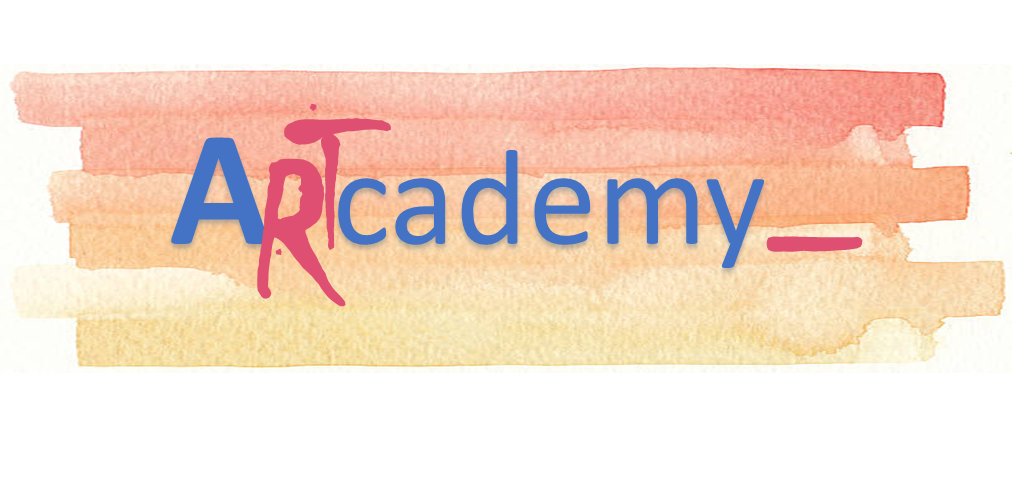 Financiación
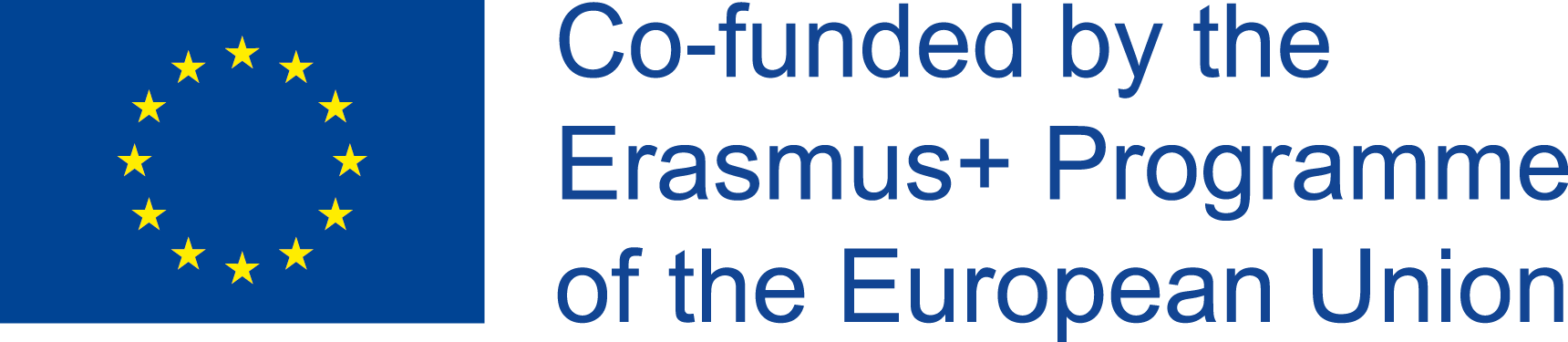 Unidad 1. VIABILIDAD FINANCIERA
Las fuentes de financiación son los Recursos líquidos o medios de pago de la empresa para hacer frente a sus necesidades dinerarias.
Las fuentes de financiación suponen las adquisiciones de capital, tanto inmovilizado como circulante.
Según que las Fuentes de Financiación sean de la empresa o pertenezcan a terceras personas ajenas a la misma (y por tanto exigibles), se distinguen dos tipos:

FUENTES DE FINANCIAIÓN PROPIA: comprenden el capital social, el fondo de amortización, las reservas y la autofinanciación.
FUENTES DE FINANCIAIÓN AJENA: aquellas de las que la empresa dispone por un tiempo determinado, transcurrido el cual tiene la obligación de pagar unos intereses y restituir la cantidad obtenida. A grandes rasgos se distinguen las siguientes modalidades:
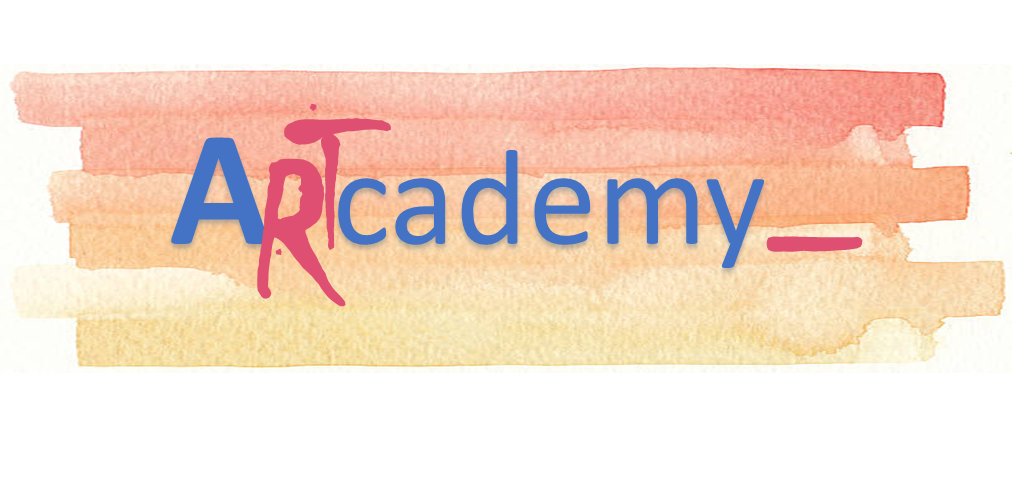 This Project has been funded with support from the European Commission. This publication reflects the views only of the author, and the Commission cannot be held responsible for any use which may be made of the information contained therein.
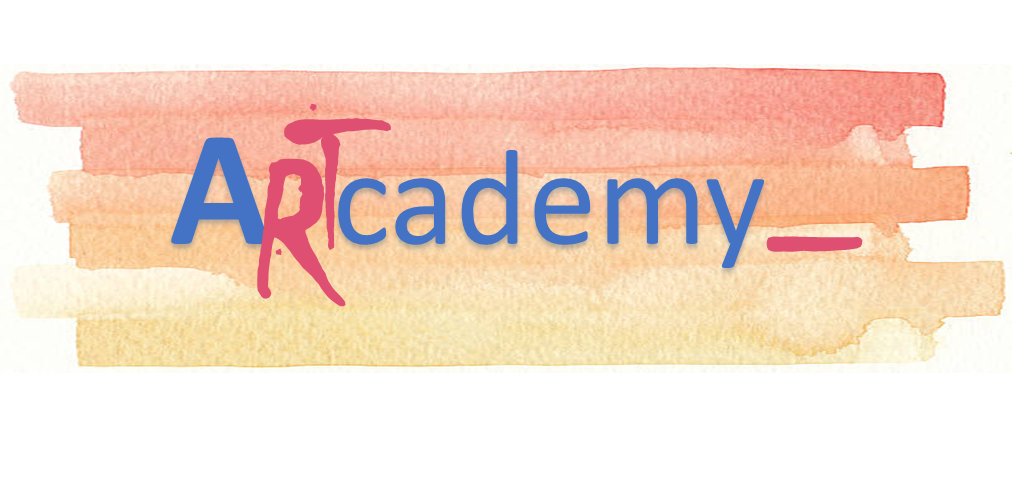 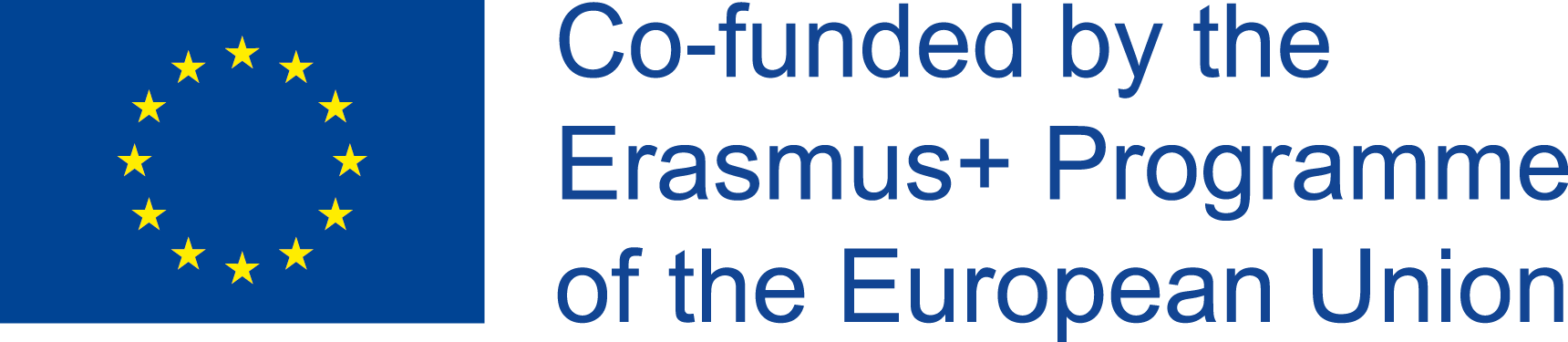 Módulo 2. VIABILIDAD COMERCIAL
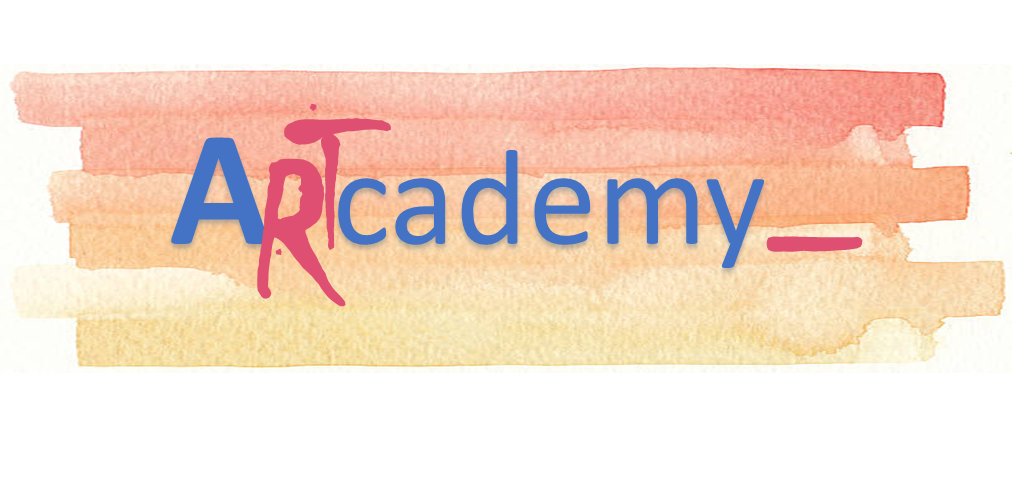 This Project has been funded with support from the European Commission. This publication reflects the views only of the author, and the Commission cannot be held responsible for any use which may be made of the information contained therein.
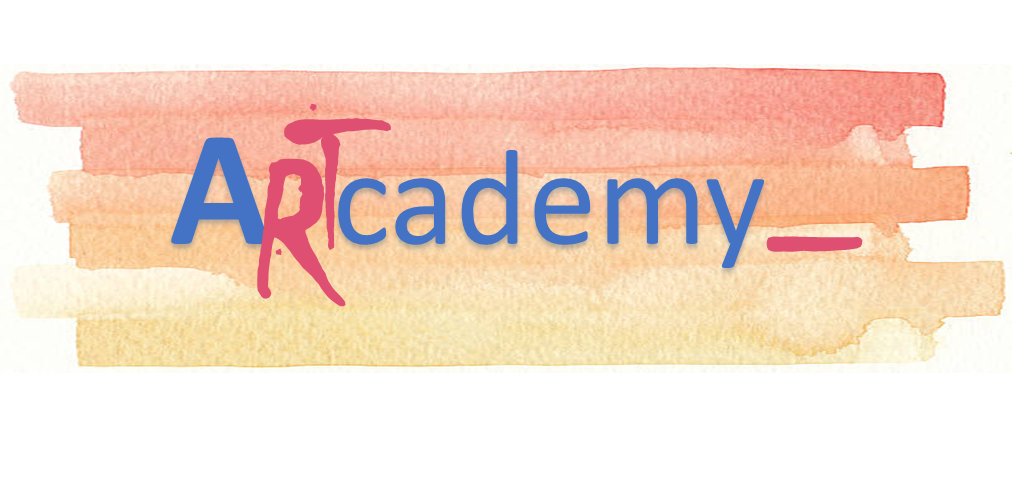 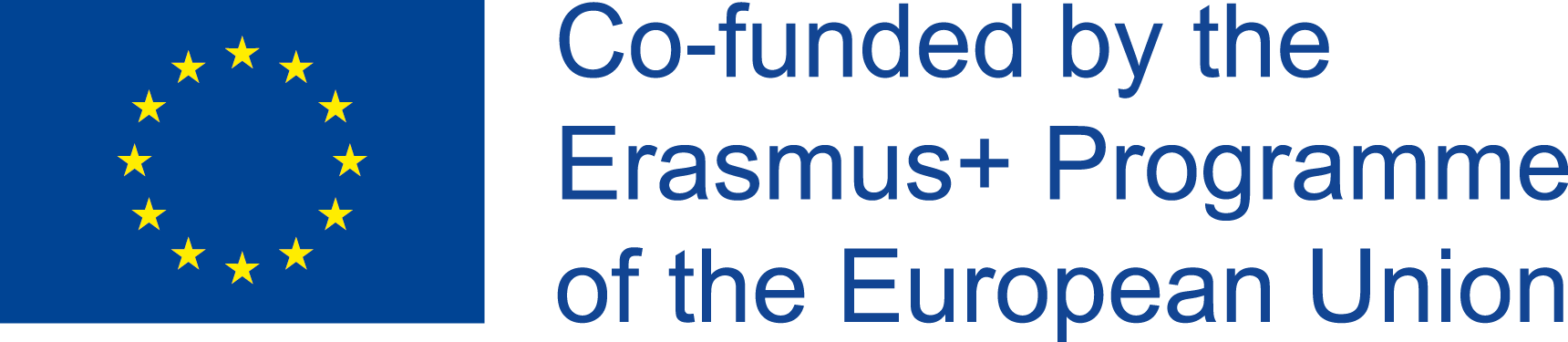 UNIDAD 1. VIABILIDAD COMERCIAL
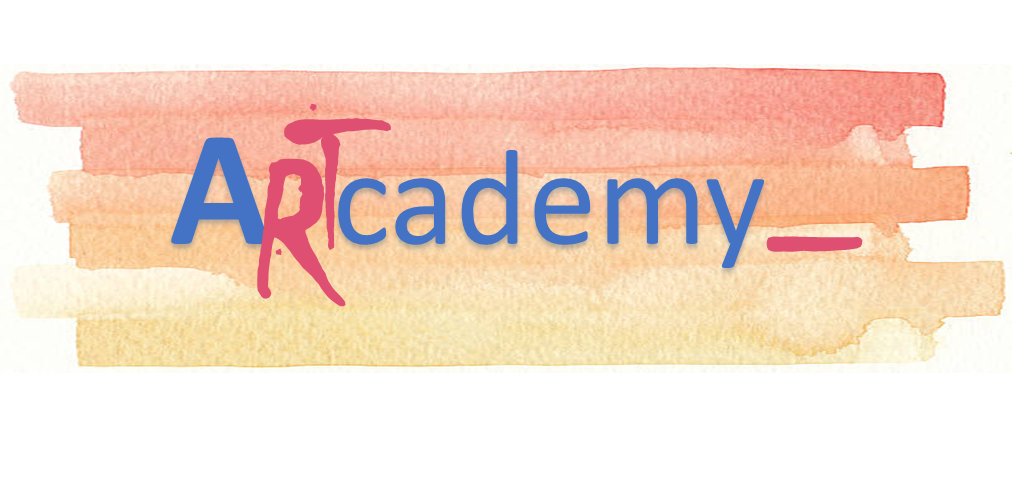 This Project has been funded with support from the European Commission. This publication reflects the views only of the author, and the Commission cannot be held responsible for any use which may be made of the information contained therein.
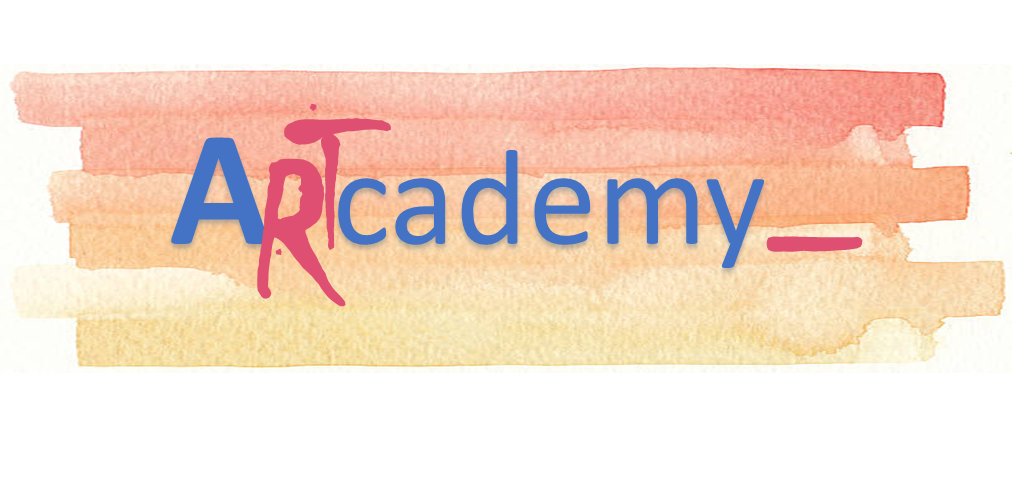 Pasos clave
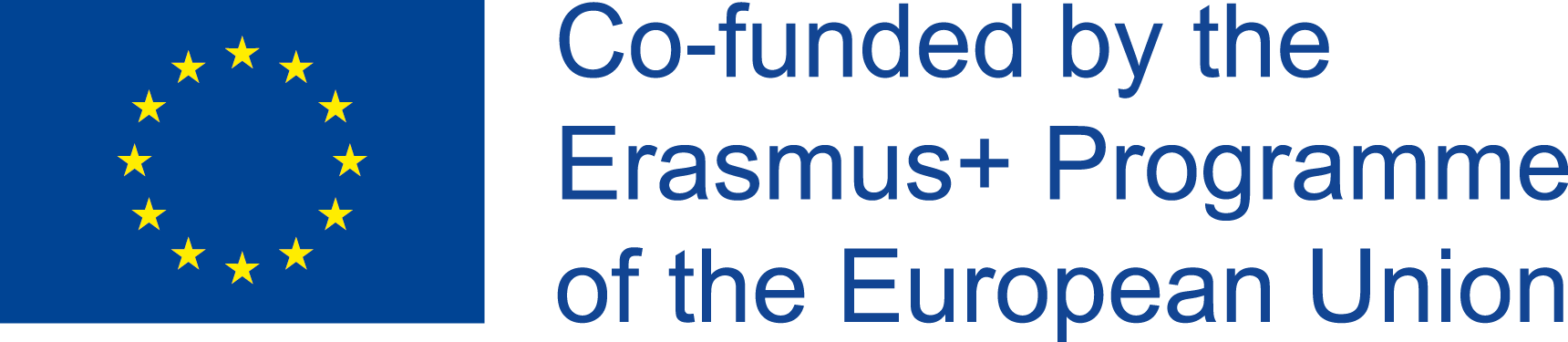 Unidad 2. VIABILIDAD COMERCIAL
Si quieres vender, tendrás que crear tu propia fórmula. Parece que el objetivo de todas las empresas es vender más, sin embargo, la mayor parte de las empresas no dedican tiempo a definir la estrategia de la venta.
Hay una pregunta a la que todos deberíamos respondernos, ¿Quieres vender más o mejor?

Observar: Analizar los cambios del mercado/Adaptarse a las nuevas tendencias/Entender a los nuevos clientes
Crear: Buscar nuestro elemento diferencial/ Poner a punto nuestro ingenio y nuestra creatividad/Definir nuestra fórmula para la venta/Combinar herramientas de marketing tradicional y herramientas no convencionales
Vender: Llegar al cliente de forma diferente/1,2,3 Plan de acción para salir a vender/Escuchar al mercado y a los clientes, observar y no preguntar, y aunque la tentación es vender de todo, es bueno concentrar la fuerza de venta en aquello que nos resulte de mayor interés.
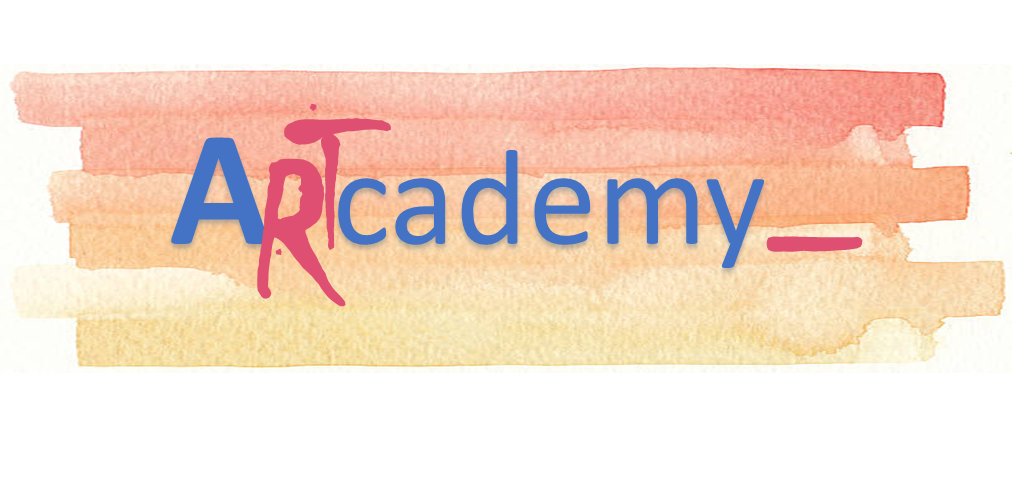 This Project has been funded with support from the European Commission. This publication reflects the views only of the author, and the Commission cannot be held responsible for any use which may be made of the information contained therein.
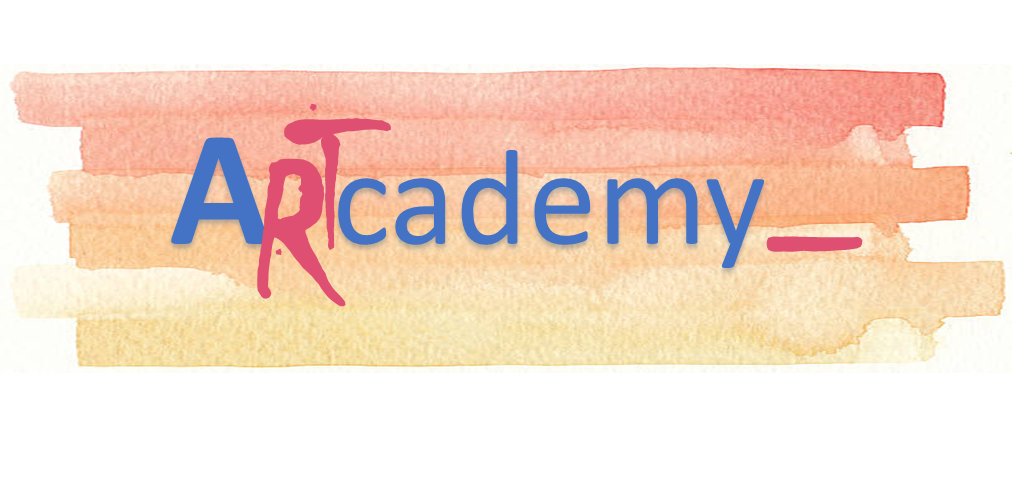 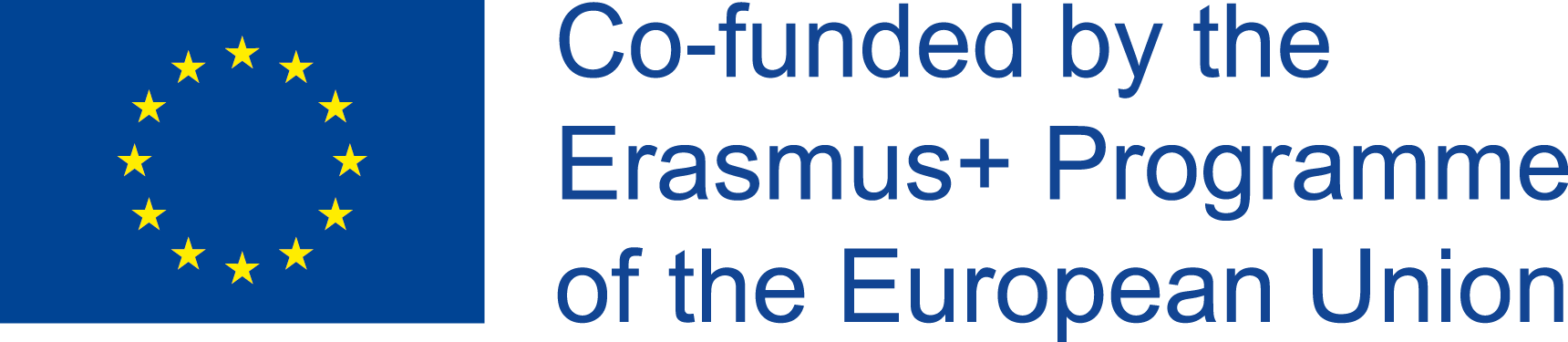 GRACIAS!